Odmerný valec z plastovej fľaše
FYZIKA-2015/2016
MIRIAM NÉMETHOVÁ A LENKA ŠKULKOVÁ
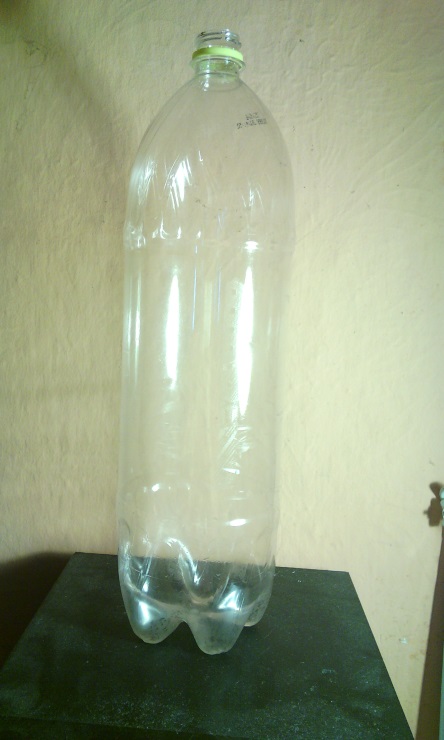 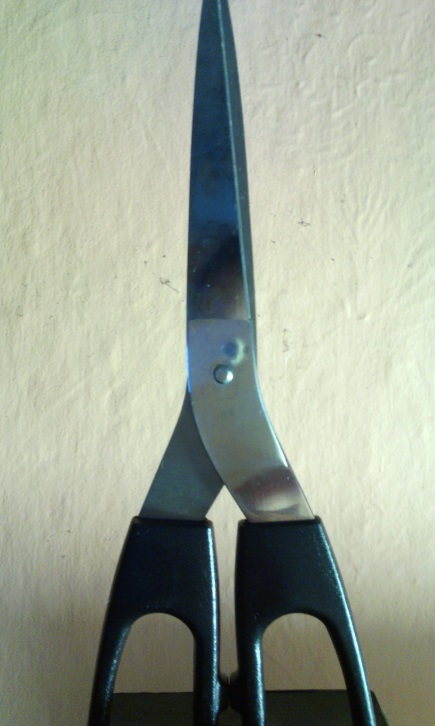 POTREBUJEME:
Plastová fľaša
Nožnice
Odmerka
Nezmazateľná fixka
Pravítko
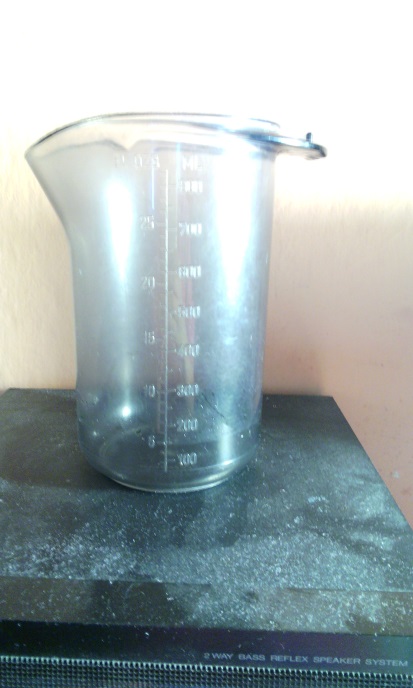 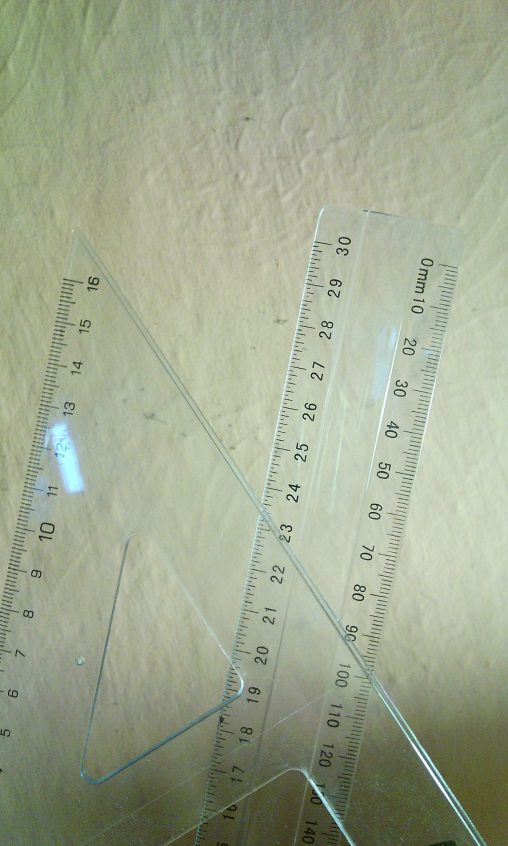 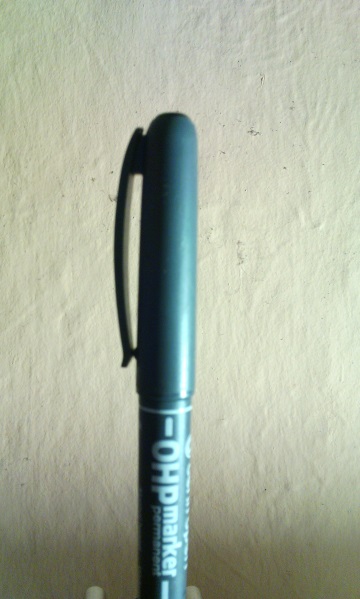 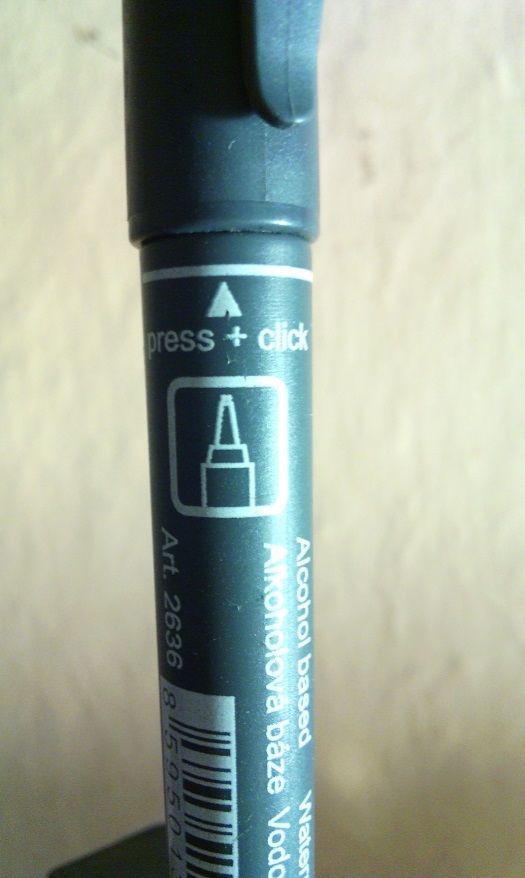 Návod na výrobu odmerného valca
Odrežeme vrch fľaše
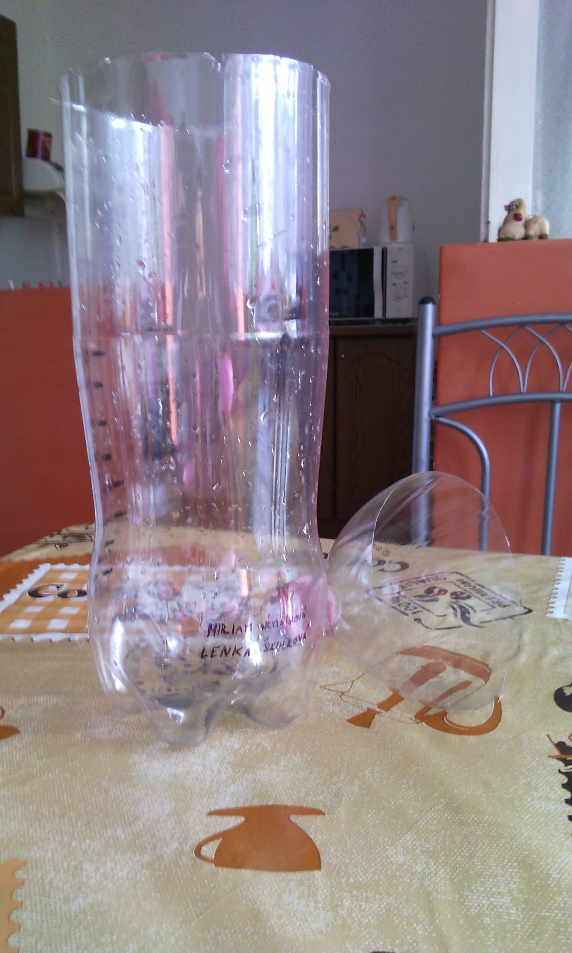 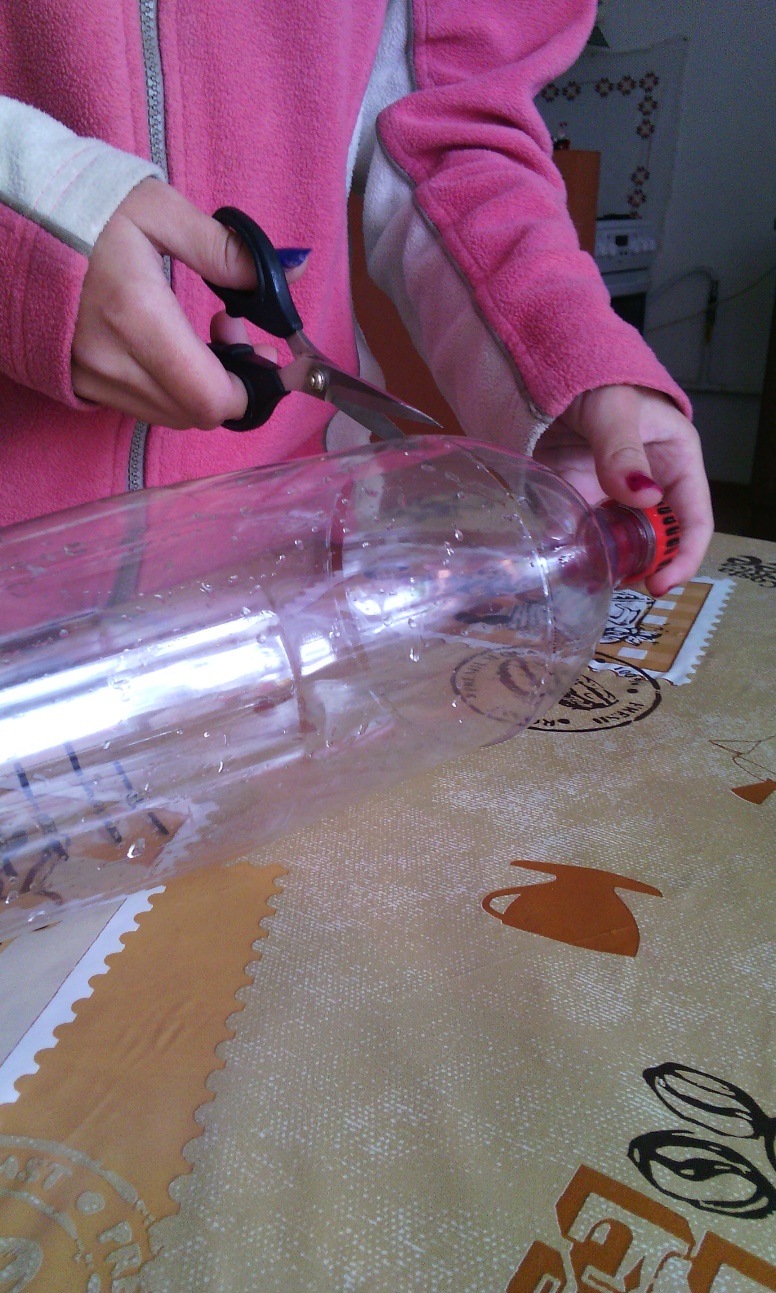 2. Krok
Pomocou odmerky, ktorá je na obrázku sme naliali do fľaše 
  300ml vody.
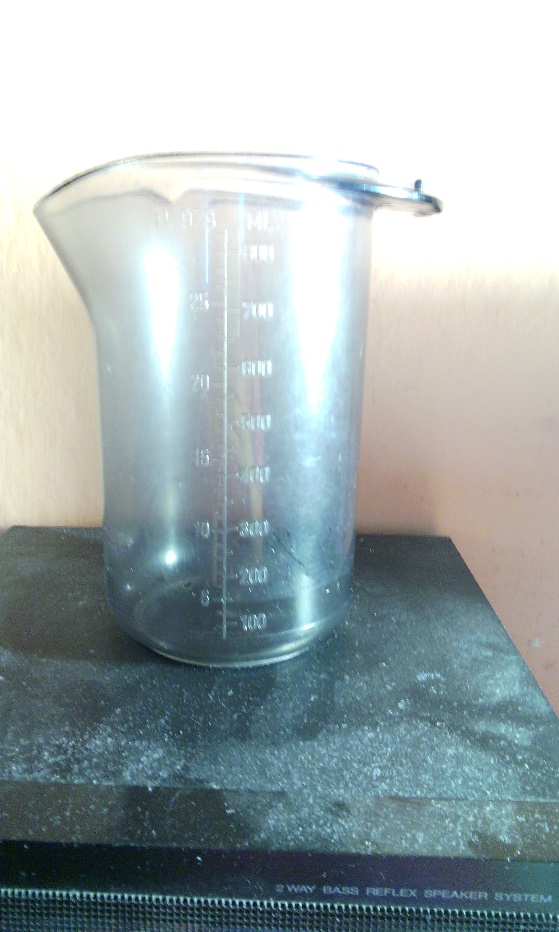 Na fľaši sme označili hladinu vody fixkou
   -300ml
Do fľaše sme doliali 
  100ml
Označili sme ďalšiu 
  hladinu vody-400ml
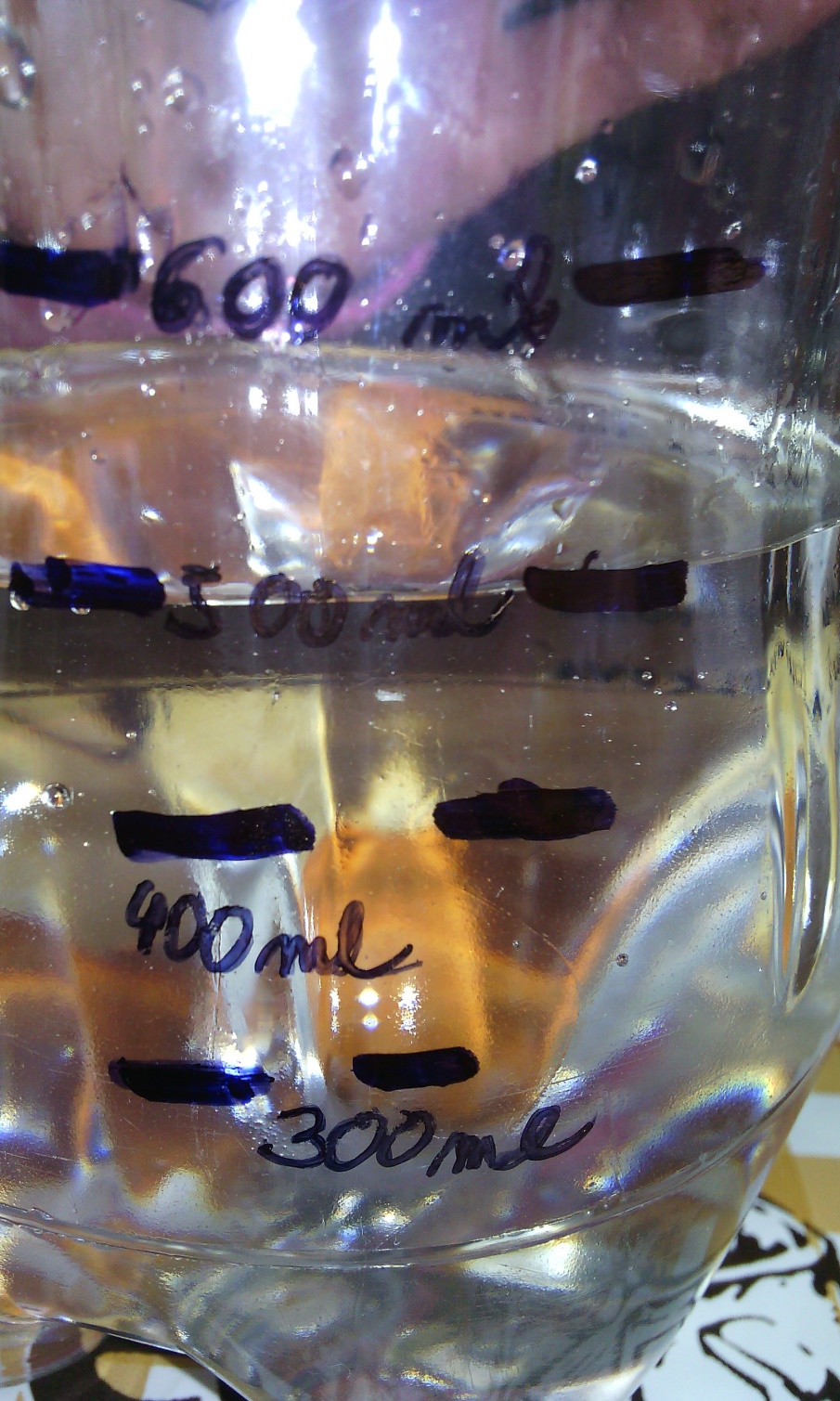 3. Krok
Nalievali sme do fľaše po 100ml vody dokiaľ nebolo vo fľaši 1l vody.
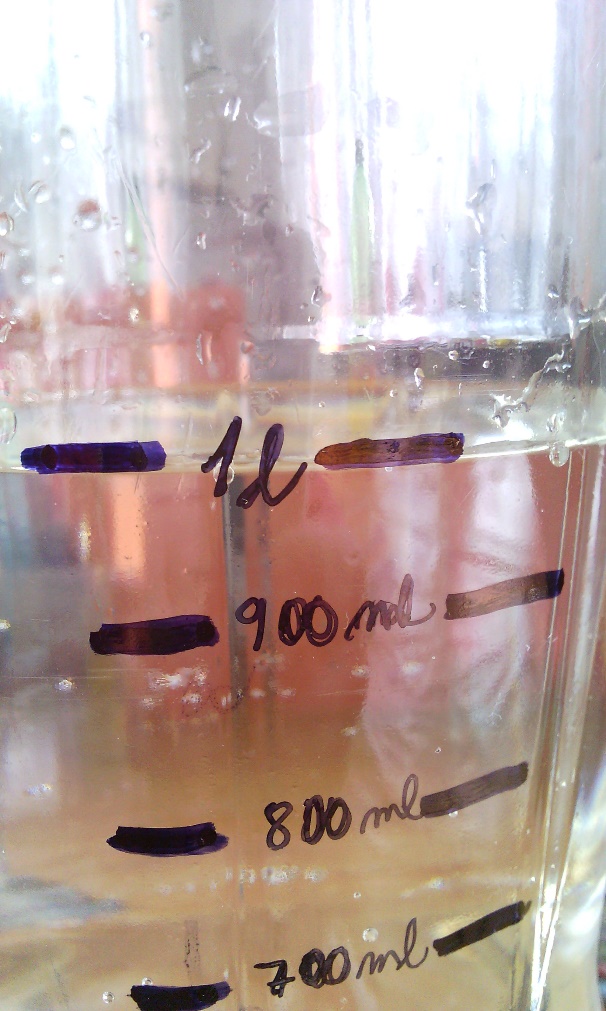 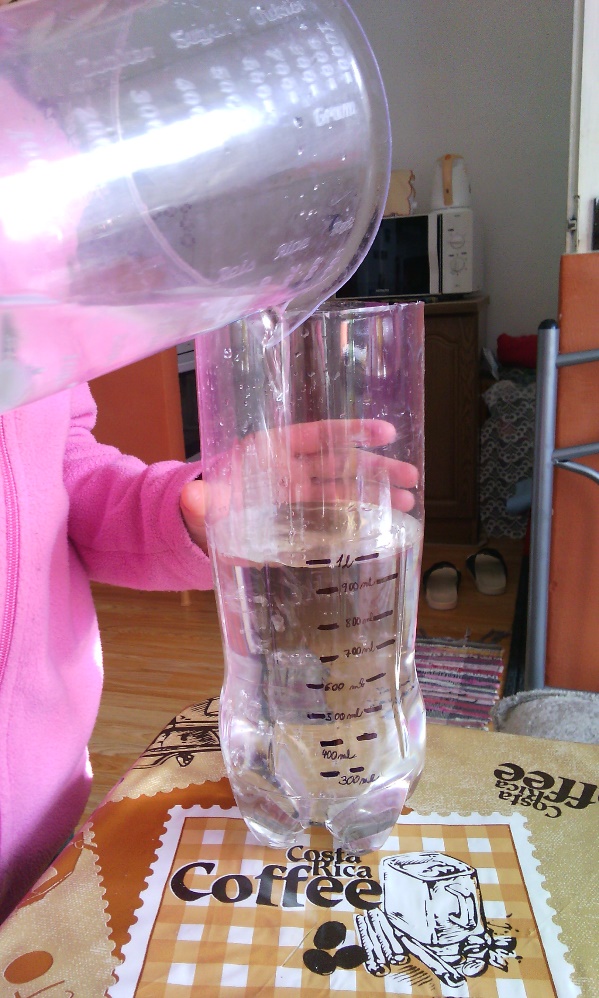 Takto vyzerá hotový odmerný valec
Odpovedzte na otázky
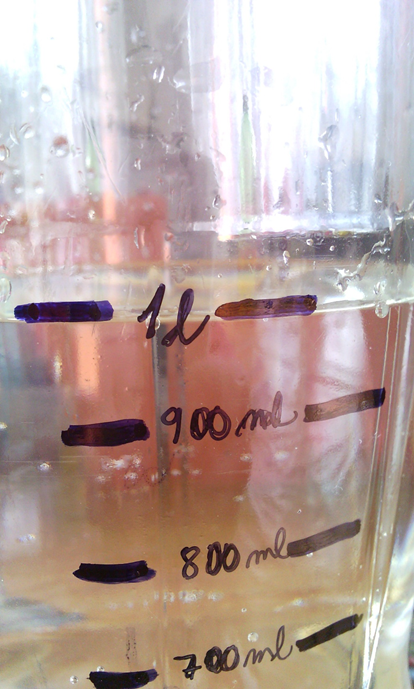 Aká je hodnota jedného dielika?


1 dielik:

(900-700) : 2=
    200       : 2= 100

1 dielik=100ml
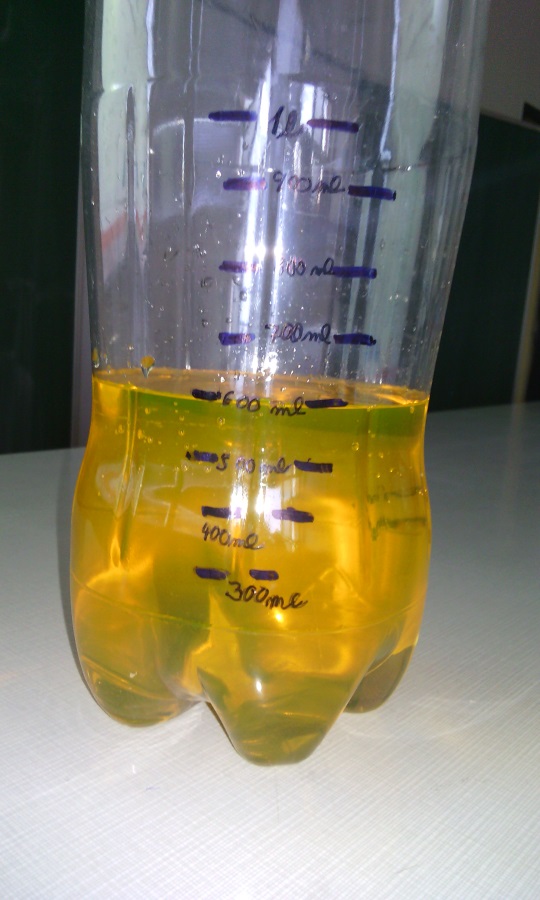 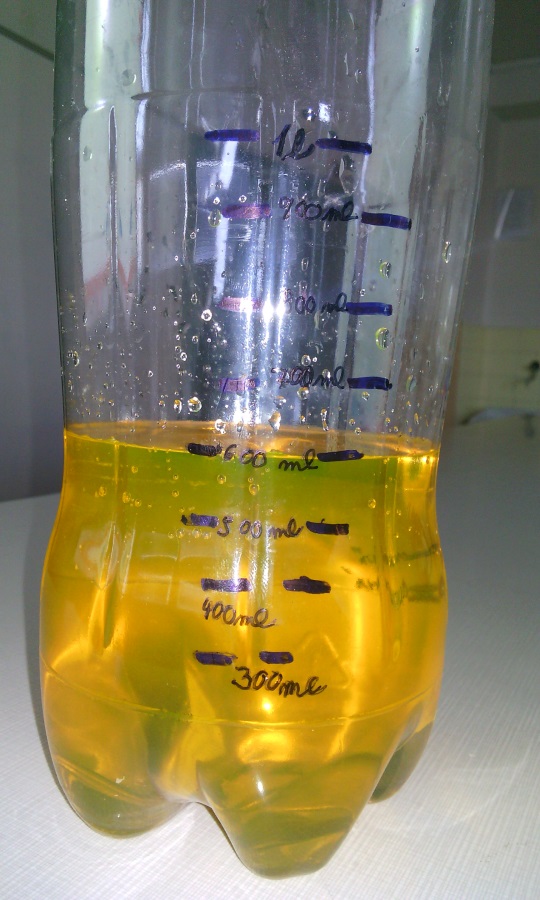 Úloha
Urč objem kvapaliny v odmernom valci
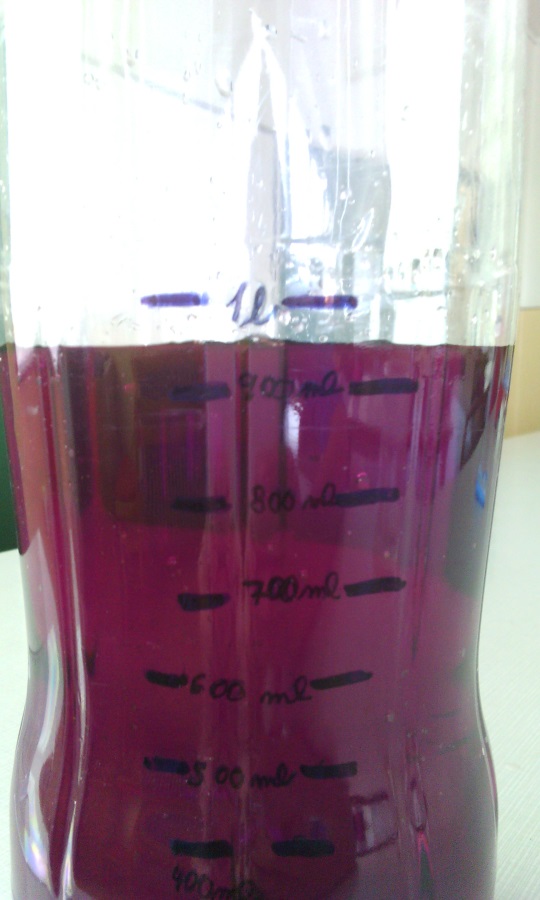 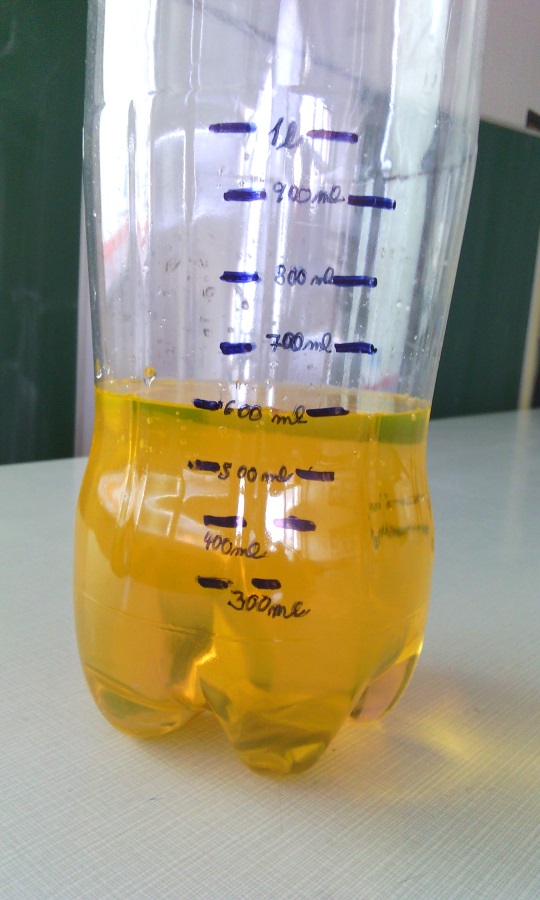 Ďakujem  za pozornosť